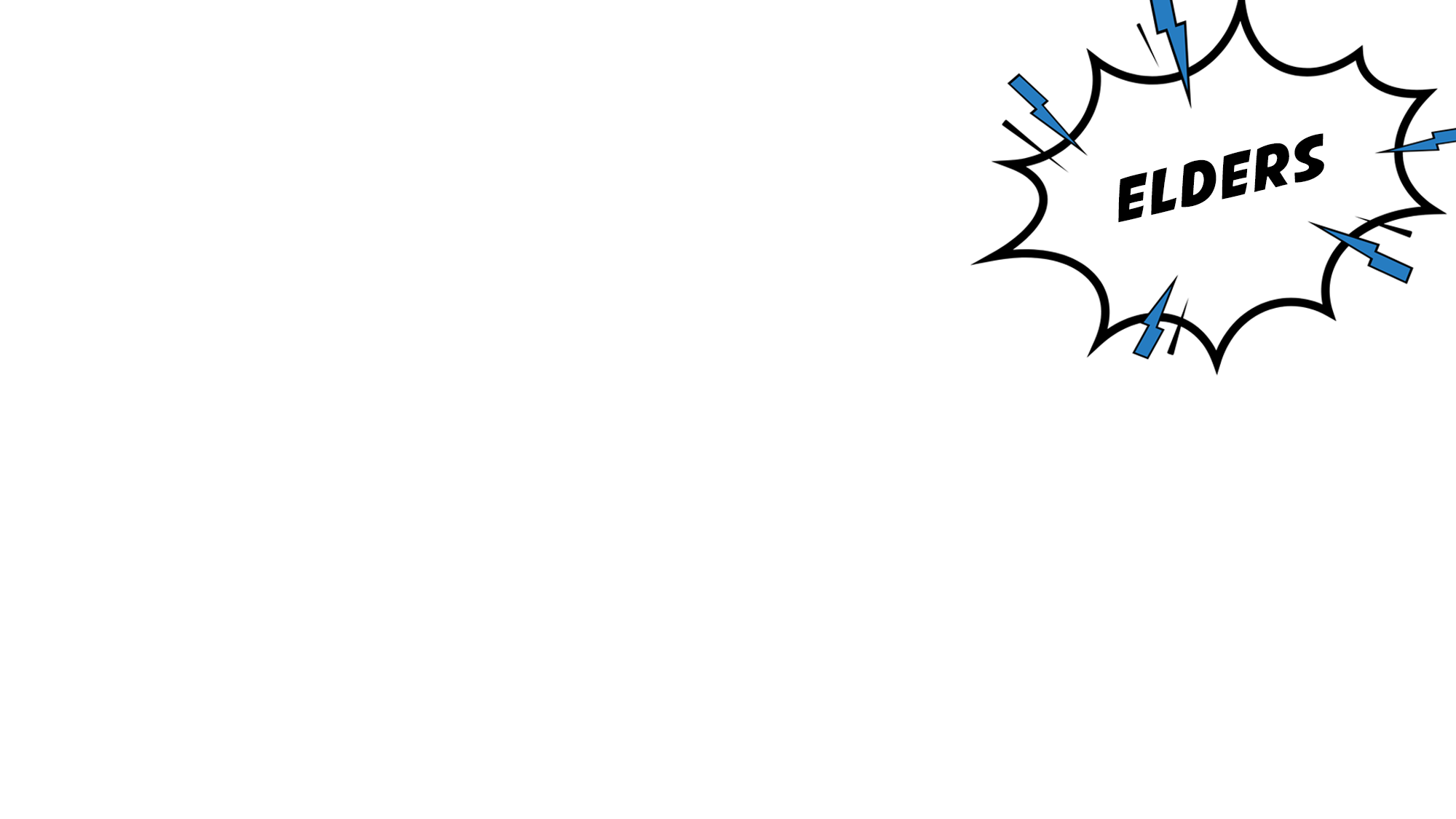 They oversee the church (Acts 20:28; 1 Pet. 5:2)
They take care of the church (1 Tim. 3:5; 1 Pet. 5:2)
They protect the church (Acts 20:29-31)
They labor in and for the church (1 Thess. 5:12)
They set examples for the church (1 Pet. 5:3)
They are responsible for the church (Heb. 13:17)
We need to esteem them and imitate them (1 Thess. 5:13; Heb. 13:7)
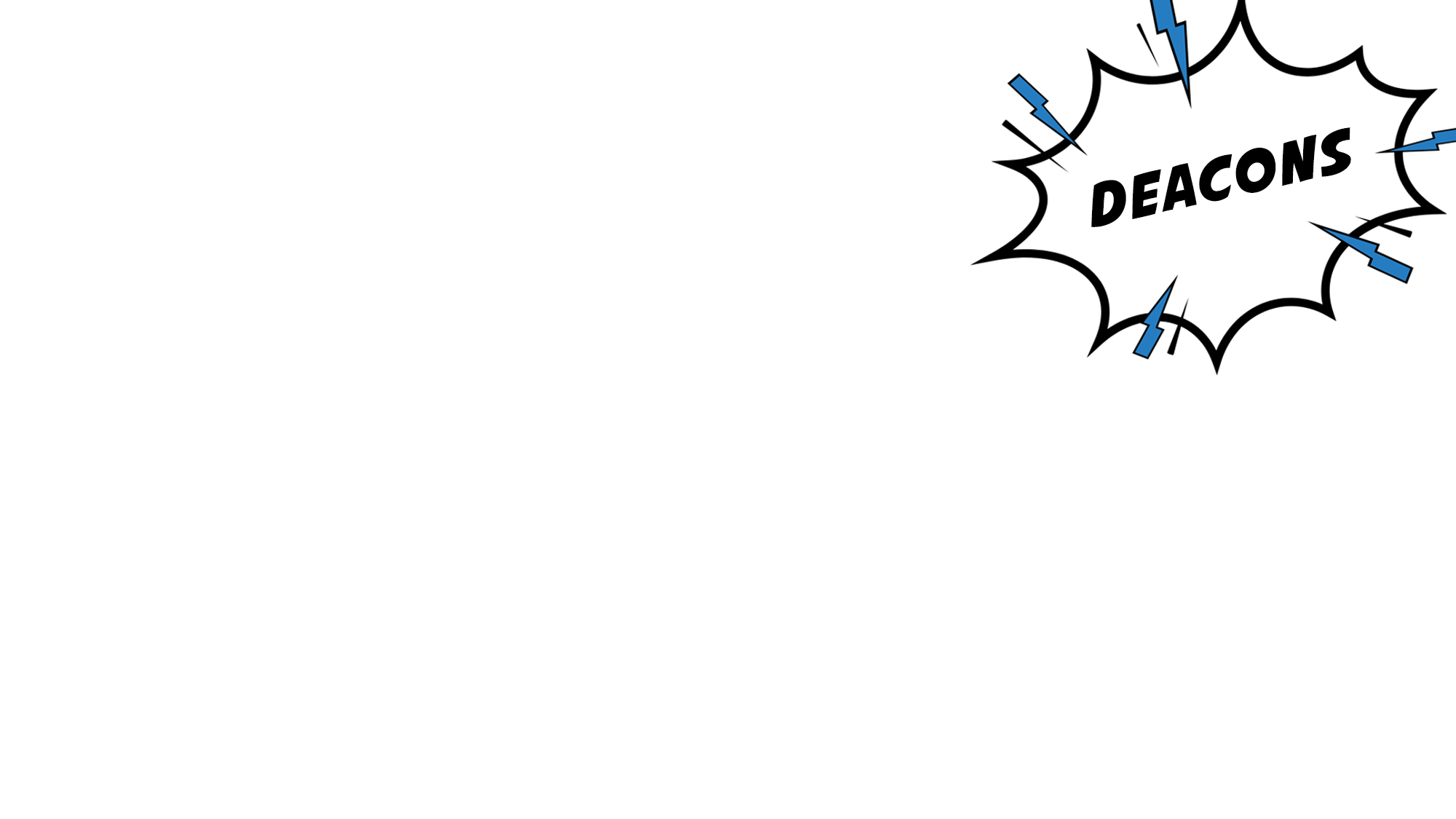 They have tasks assigned to them (Acts 6:3)
They don’t always have the most glamorous, appealing tasks (Acts 6:2)
They often work in the background, while others work in foreground (Acts 6:2-6)
Their reward for serving is getting to serve (1 Tim. 3:10, 13)
We need to appreciate them and encourage them (1 Cor. 15:58; 1 Thess. 5:11)
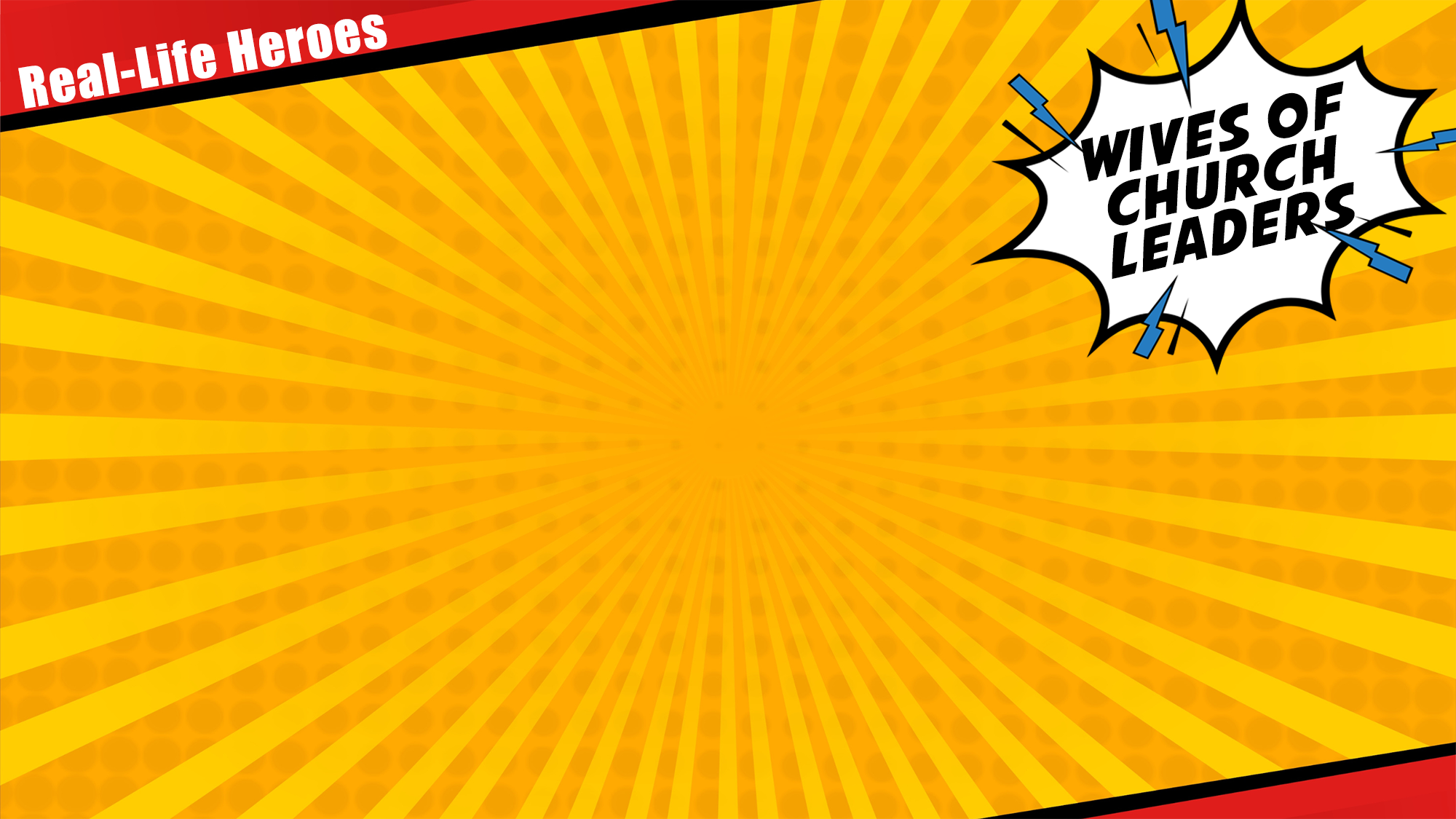 They sacrifice time with their husbands and families
They are often overlooked and underappreciated
They help their husbands to be qualified and can prevent him from being qualified (1 Tim. 3:11)
We need to pray for them and encourage them (Gal. 6:9; Heb. 10:24)
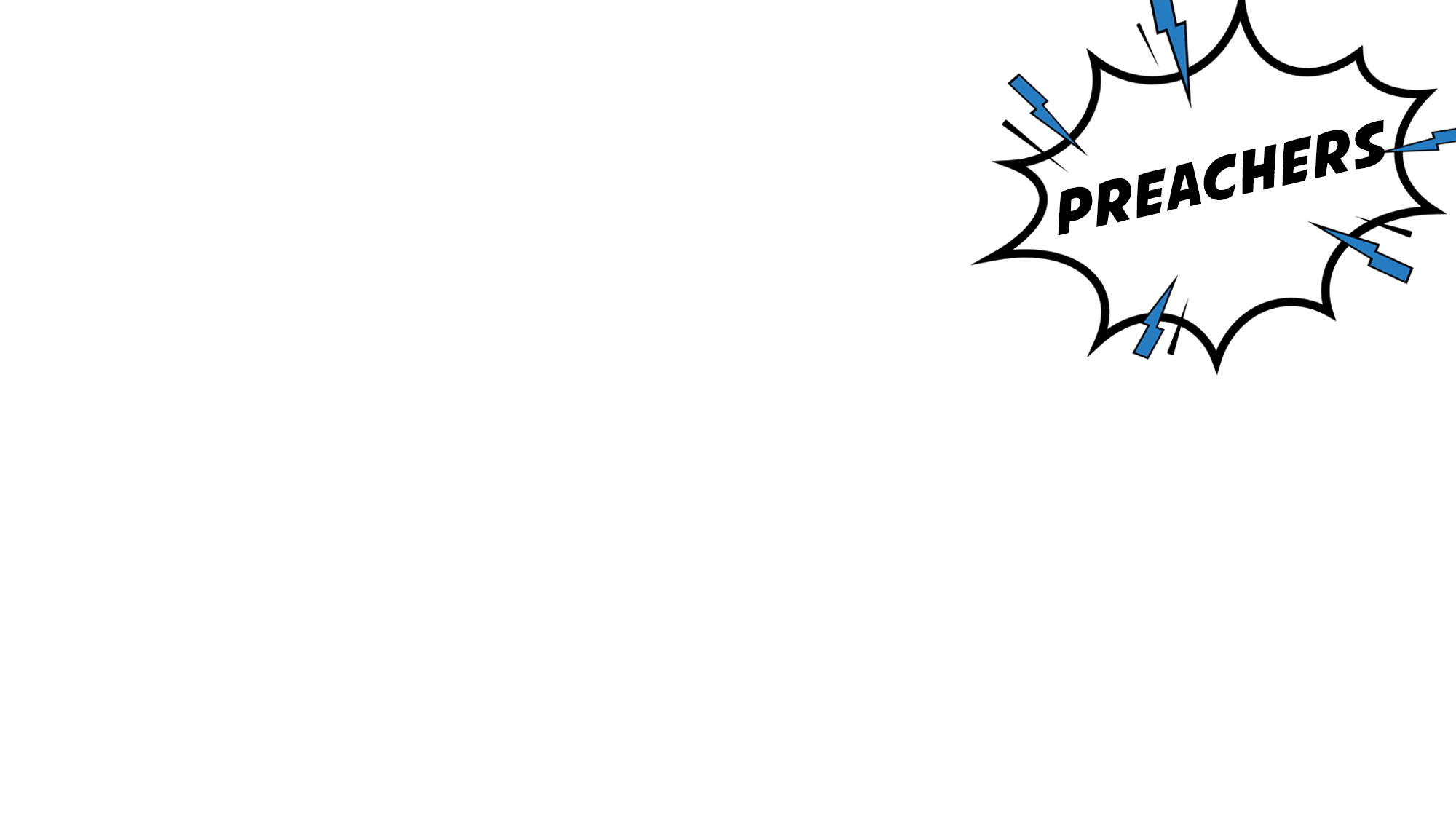 They need to be held up in our homes, for by extension we hold up the Bible, God, Jesus, the church, etc. (and vice versa)
They need to labor more abundantly than all others for the Lord (1 Cor. 15:10)
They sacrifice and pour themselves into the Lord’s work (Phil., 2 Cor.)
Children want to become what they see admired, honored, excited about, etc.
Only esteem those who first esteem Christ (1 Cor. 11:1; Phil. 1:21)
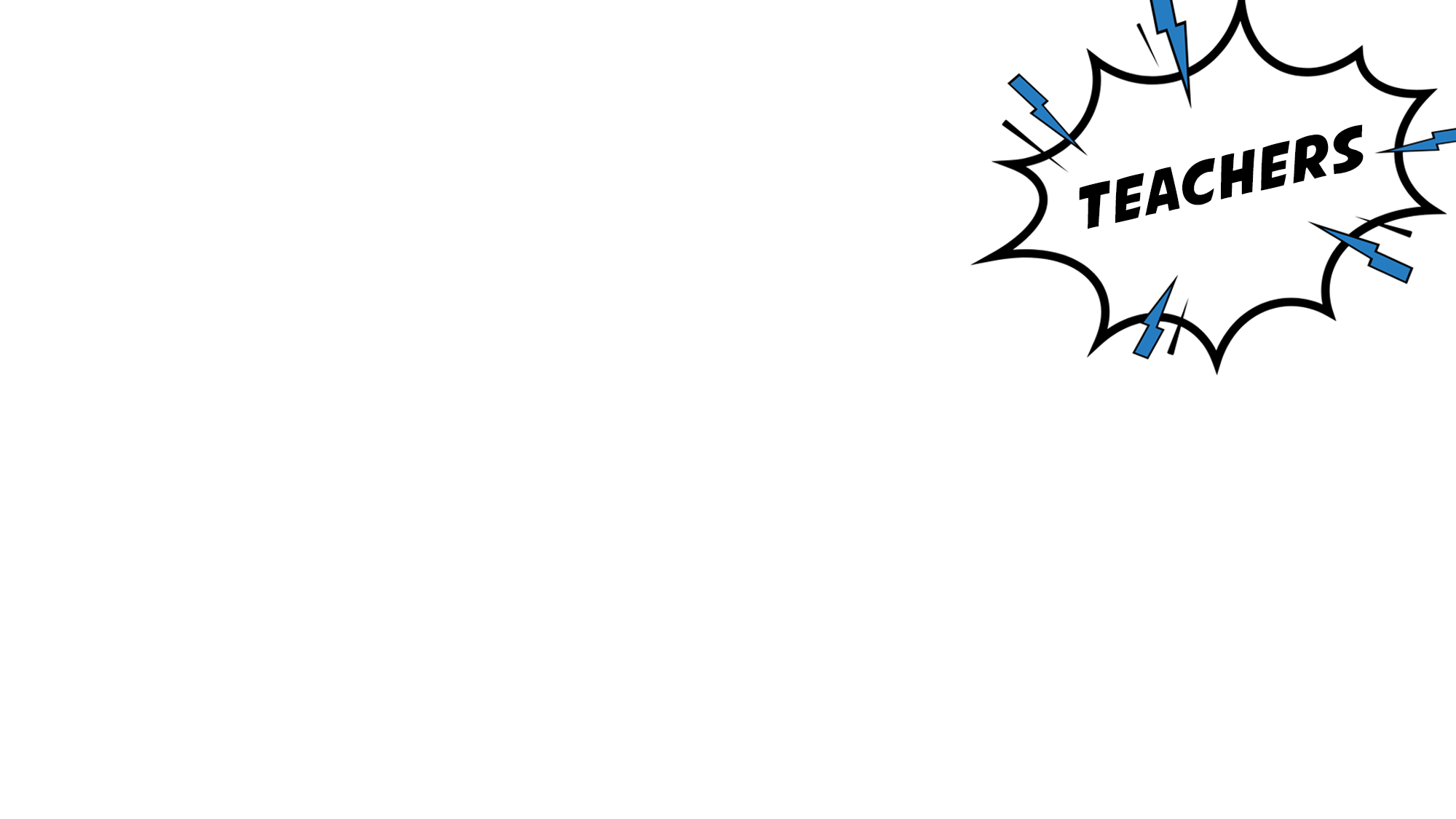 They have one of the most difficult jobs in the church
They have one of the least appreciated jobs in the church
They choose to teach (Jas. 3:1; Heb. 5:12-14), to give of themselves (2 Cor. 8:5)
They are among the biggest “givers” in the church, sacrificing for the children
They are among the most patient and most selfless in the church (Phil. 2:3-4)
They are among the busiest and over-used members of the church 
We need to express our appreciation through words & by easing their burden
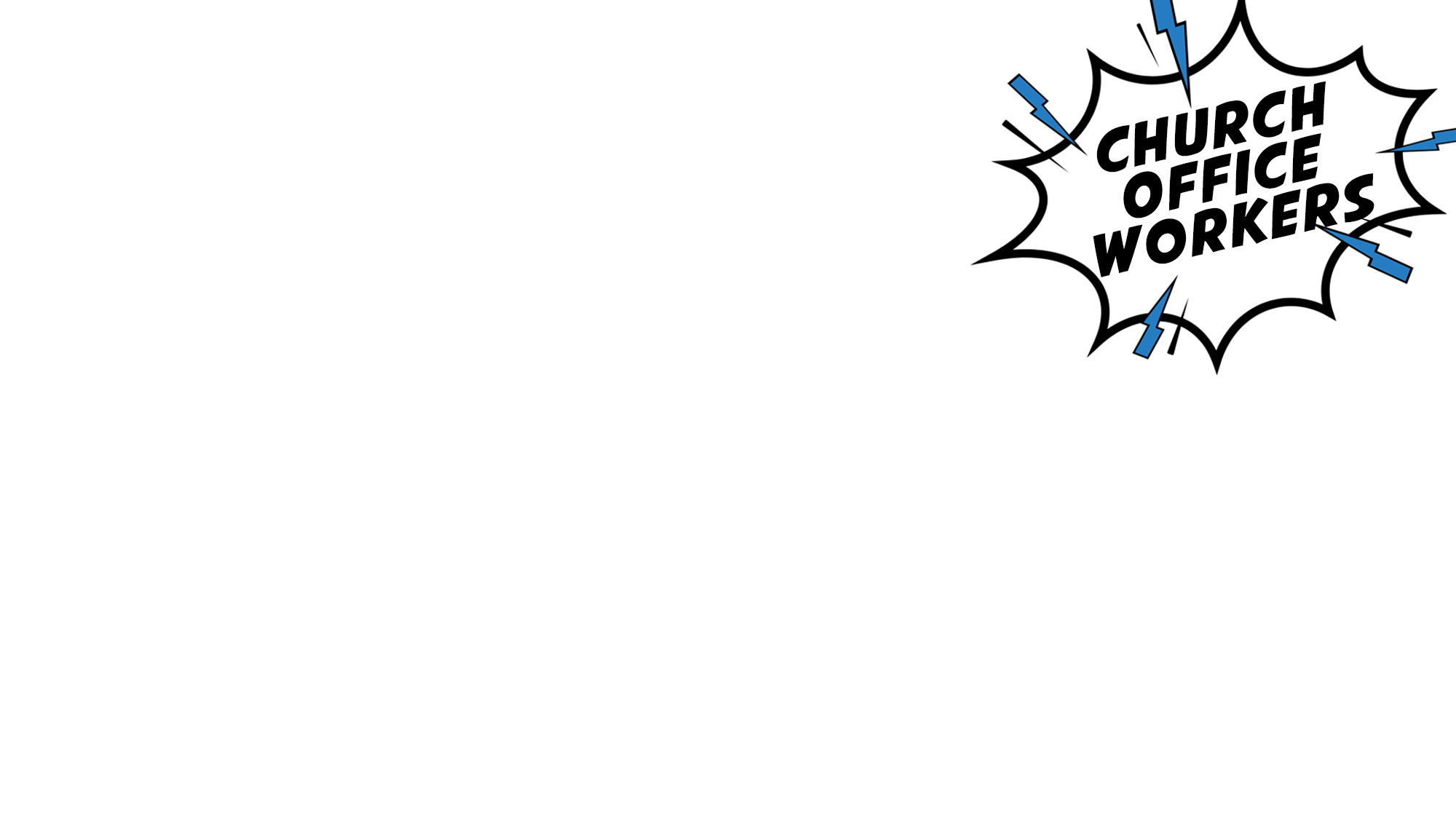 Many years ago, a bar was set in the office of excellence, sacrifice, hard work ethic,give glory to the Lord, etc.
There has been a track record in the office of working “heartily” in service to the Lord and not to self (Col. 3:23-24)
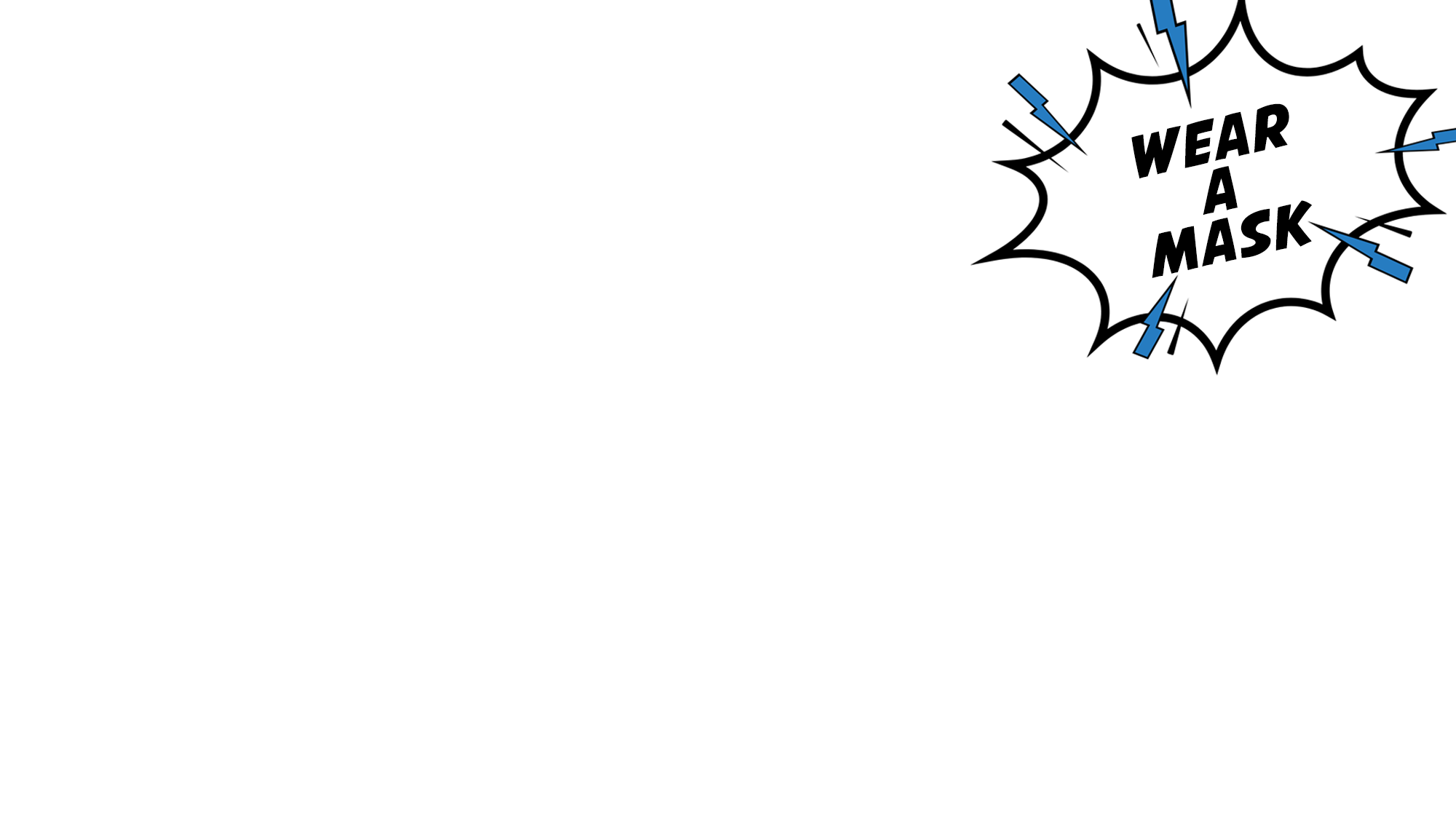 Everyone listed so far doesn’t wear a mask: we know who they are
Many great heroes in the church are not seen
True Christian service is not about being seen by man (Matt. 6:1-4)
True Christian service is not about being praised by man (Gal. 1:10)
True Christian service is about:
Hiding ourselves with Christ in God (Col. 3:3)
Serving God and not self or things (Heb. 12:28; Matt. 6:24)
Forgetting self and letting Christ work through us (Gal. 2:20)
Being a servant of all (Matt. 23:11; Mark 10:43-45)
Serving the least in the kingdom who cannot serve us in return (Matt. 25:40; Luke 6:31-34)
“This is how one should regard us, as servants of Christ” (1 Cor. 4:1)
The Greek for “servants” means “an under-rower, in a subordinate capacity, an assistant”
When we “put on Christ,” Christ should be all that others see (Gal. 3:27; Col. 3:10)
There are many behind-the-scenes heroes in the Bible – we need to be one today!